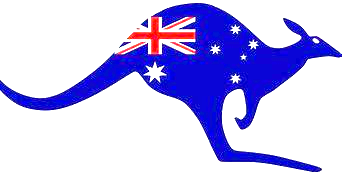 Les animaux d’Australie
Kaymilia & Alis
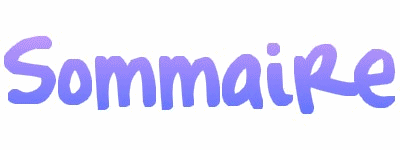 Le kangourou
Le lézard à collerette
Le koala
L’ornithorynque 
Le taïpan
La méduse boite
QUIZ
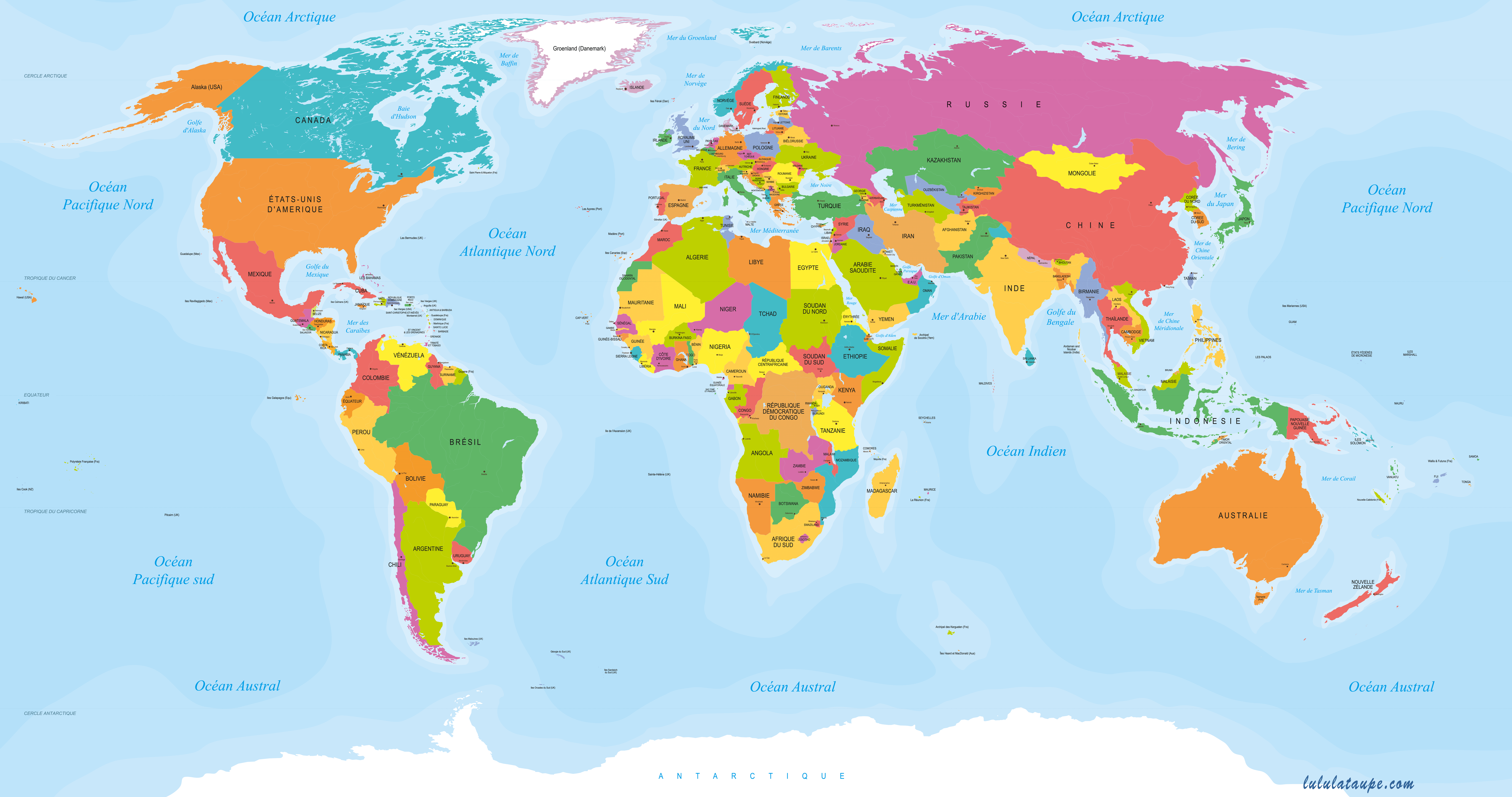 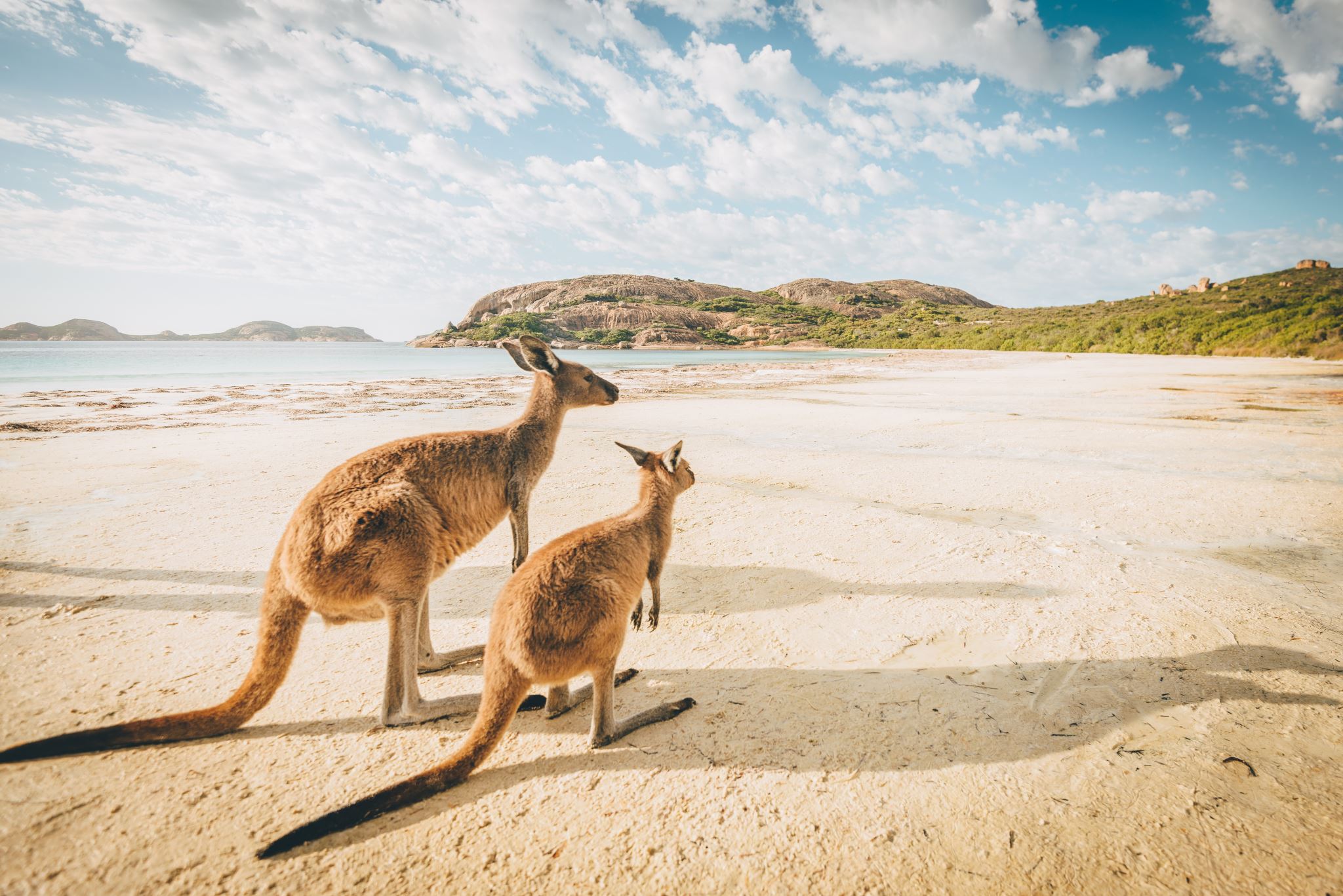 Le kangourou
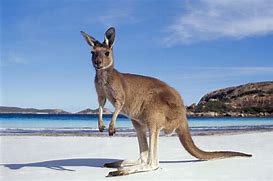 Le kangourou d’Australie.
L’animal emblématique de l’Australie: est le kangourou


Fiche technique du kangourou:
Taille : 70 cm (wallaby) à 1,60 m (kangourou roux)
Poids : de 15kg (wallaby) à 85kg (kangourou roux)
Longévité : 6/7 ans
Nourriture : herbe principalement
Nombre d’espèces :  63 espèces dont 4 principales (kangourou roux, kangourou géant, kangourou gris et kangourou antilope)
Ornithorynque
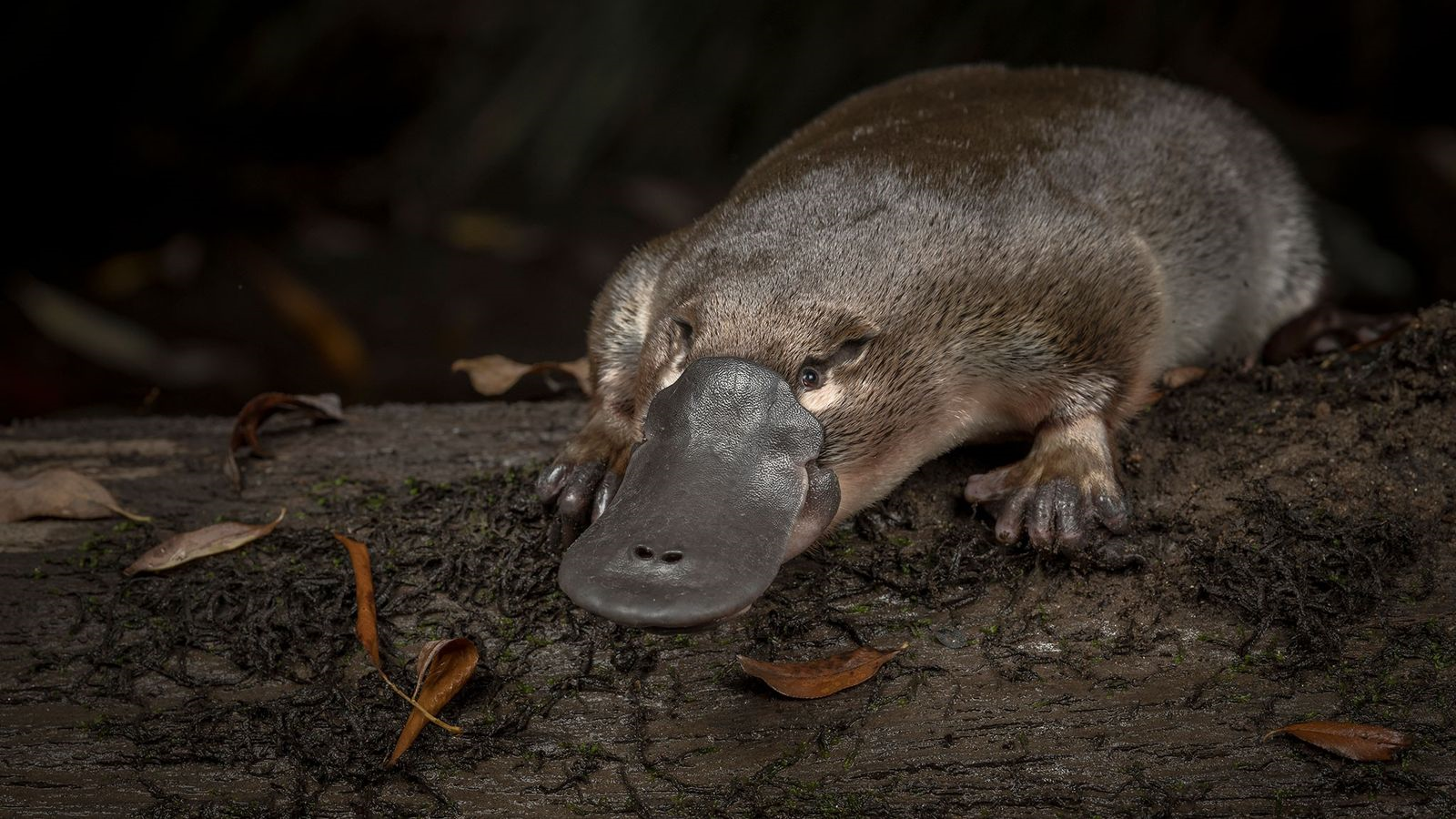 L’ornithorynque
Fiche technique du ornithorynque:
Taille : Entre 40 et 50 centimètres, La queue mesure 12 cm et la mâchoire 6 cm.
Poids : 0,7 à 2,4 kilogrammes
Longévité :  15 à 20 ans à l’état sauvage.
Nourriture : Il est carnivore il se nourrit de vers, de laves d’insectes, de crevettes d’eau douce, de petits poissons et de leurs œufs ou encore d’écrevisse.
Le lézard à collerette
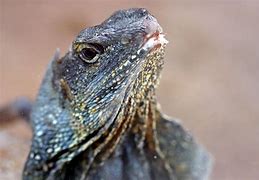 Le lèzard à collerette
Habitat & répartition
Forêts tropicales et savanes arborées du sud de la Nouvelle-Guinée et du nord de l'Australie.
Poids & Taille

70 à 90 cm de long pour un poids de 500 à 800 gr, le mâle étant beaucoup plus gros que la femelle.
Reproduction
La femelle pond 5 à 20 œufs dans un nid creusé dans la terre, qui écloront 10 semaines plus tard.
Longévité
10 ans.
Régime  alimentaire
Carnivore : insectes, araignées et amphibiens.
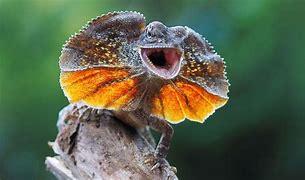 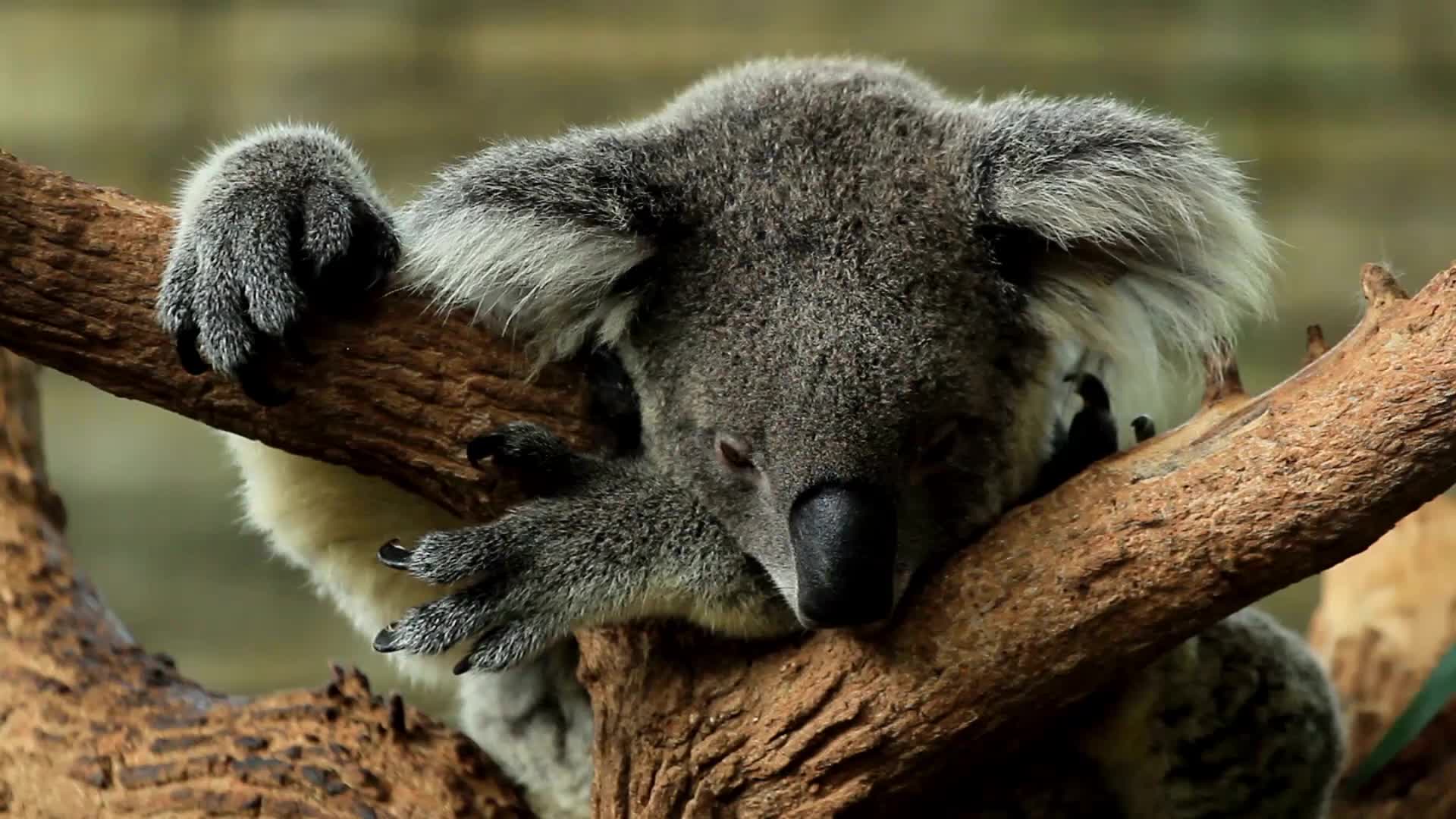 Le koala
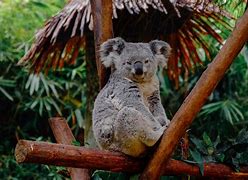 Le koala
Fiche technique du koala:
Taille : 60 à 0,85 cm
Poids : 5 à 15 kg
Longévité : 13 à 18 ans
Nourriture : Feuille et écorce d’eucalyptus
Nombre d’espèces : 3 (koala de New South Wales, koala de Queensland et  koala de Victoria)
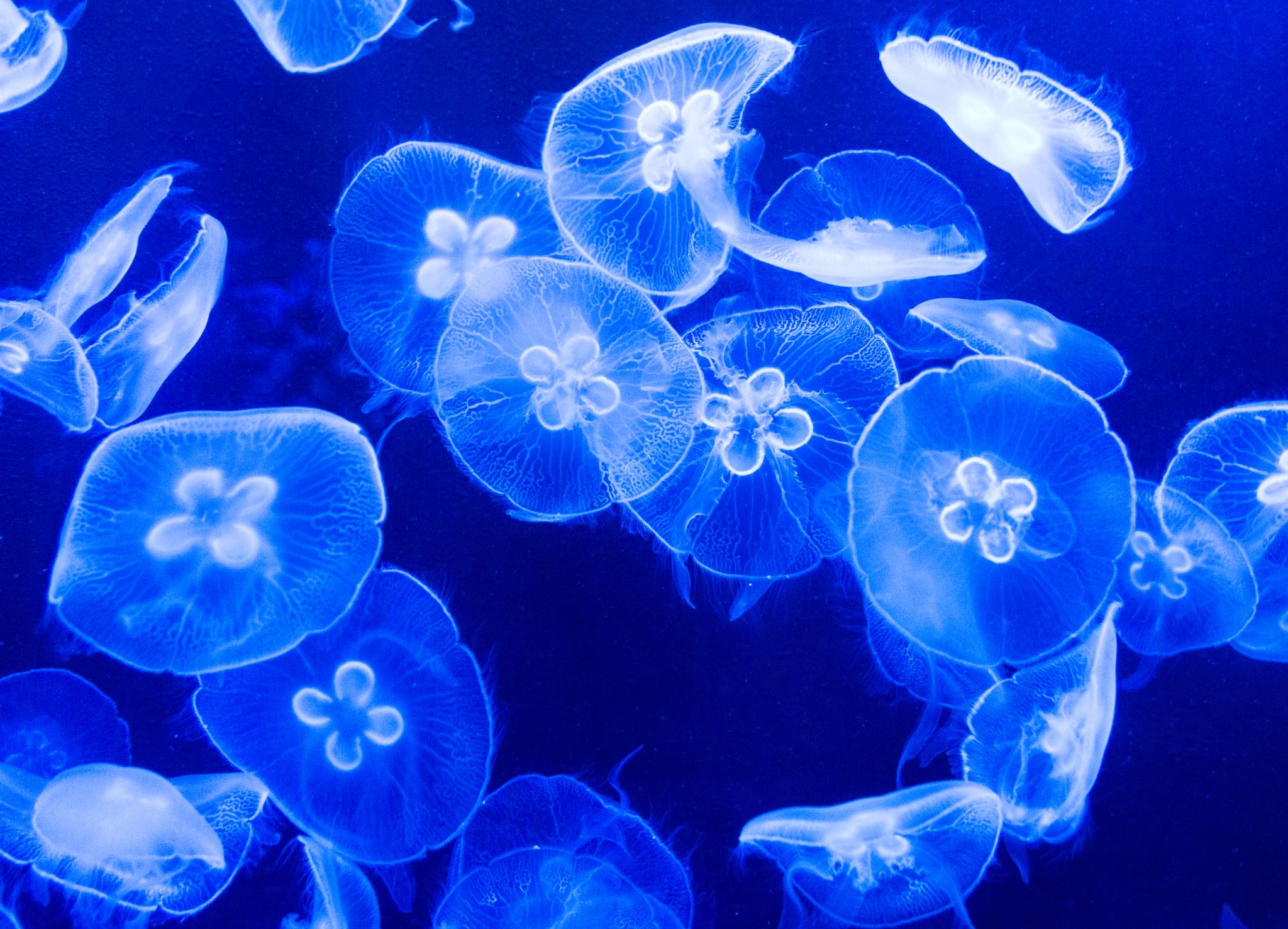 La méduse boîte
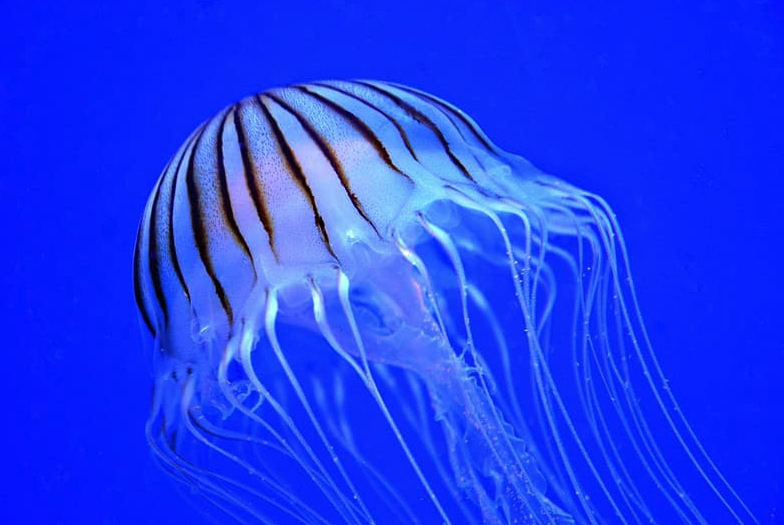 La méduse boîte
Fiche technique du kangourou:
Taille : 30 cm, 3 mètres  
Nourriture : Elle se nourrit de crustacés et de petits poissons 
Nombre d’espèces : 36 et 45 espèces de méduses-boites ont été reconnues.
Le taïpan
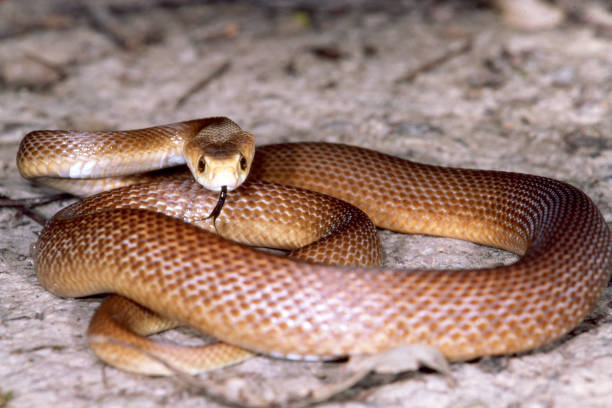 Le taïpan
Fiche technique du taïpan:
Taille: 2 m de long
Nourriture: Il est carnivore, il se nourrit principalement de petits oiseaux et de rongeurs comme les rats et les souris qu'il tue par attaque surprise en leur injectant une dose de venin.
Habitation: . régions arides dans l’ouest de la Nouvelle-Galles du Sud et du Victoria.
Situé aussi au nord du lac Eyre et à l’ouest de la ligne formée par le fleuve Murray, la rivière Darling et la rivière Murrumbidgee.
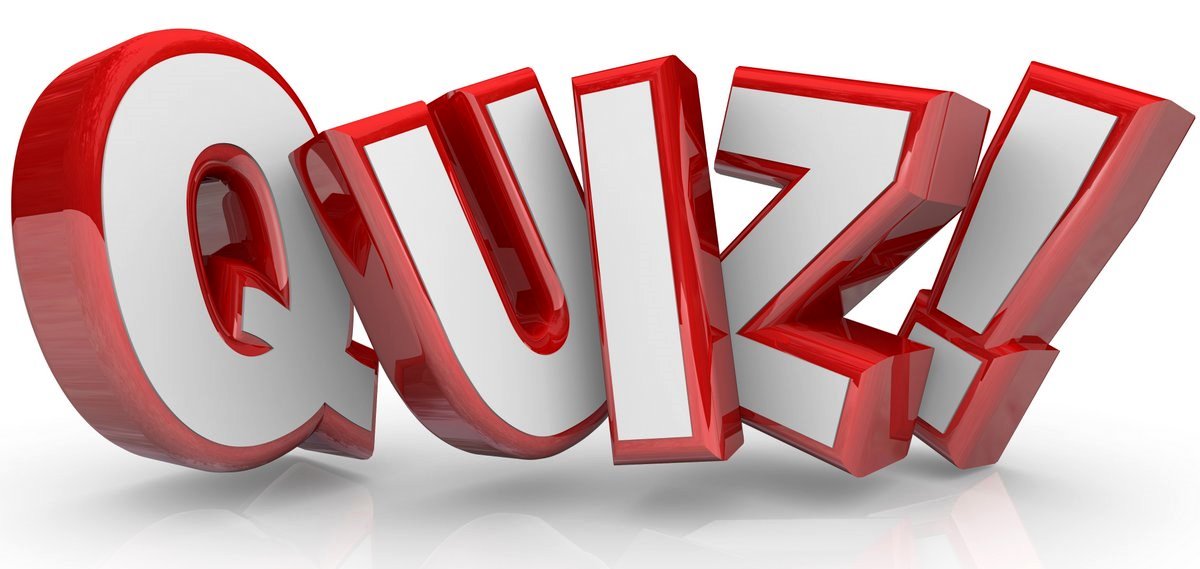 Quiz
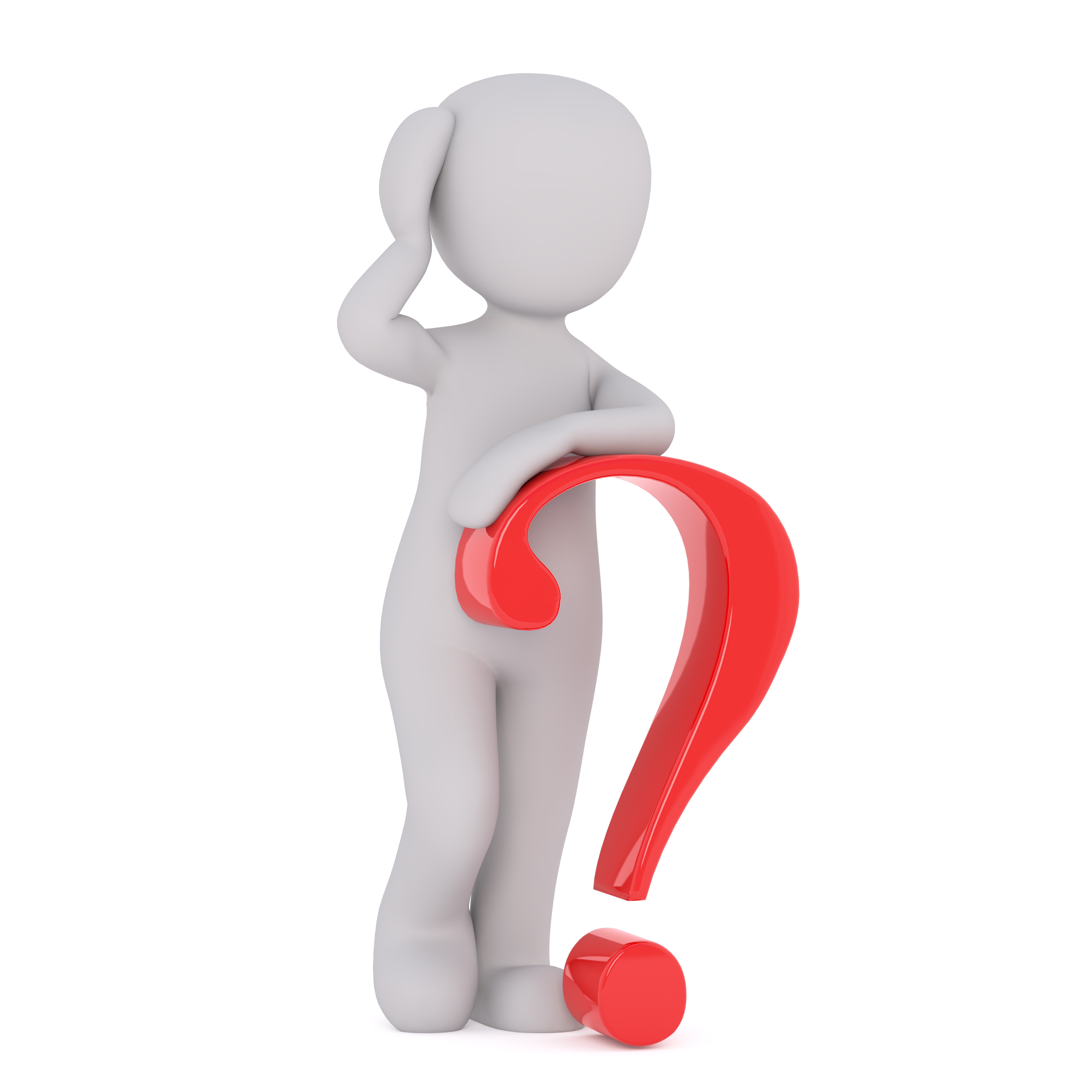 Qui est l’animal emblématique de l’Australie?
Le kangourou de l’Australie.
Quiz
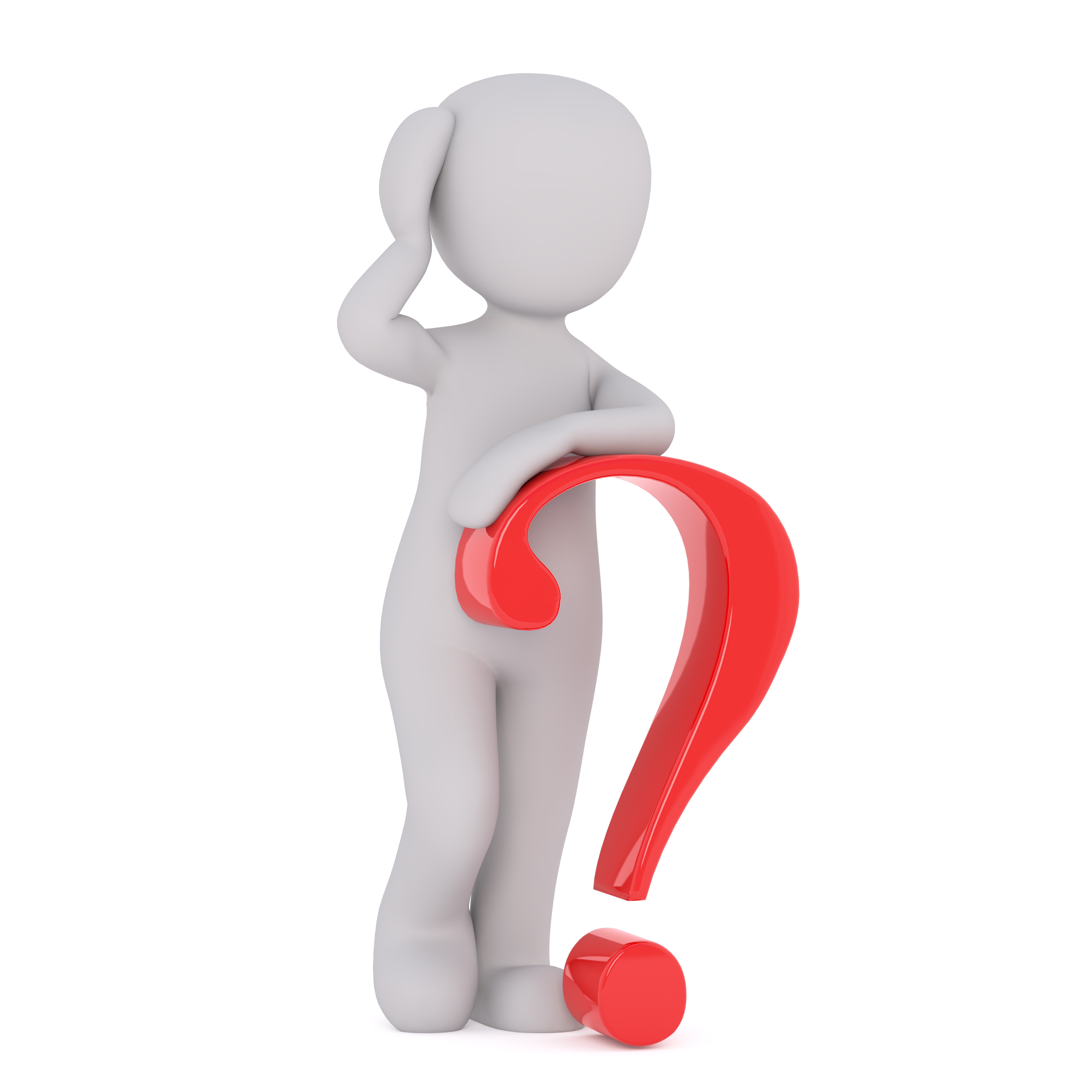 Quel sont les 4 espèces de kangourous vivants en Australie?
Le kangourou gris,
Le kangourou roux,
Le kangourou géant 
Le kangourou antilope.
Quiz
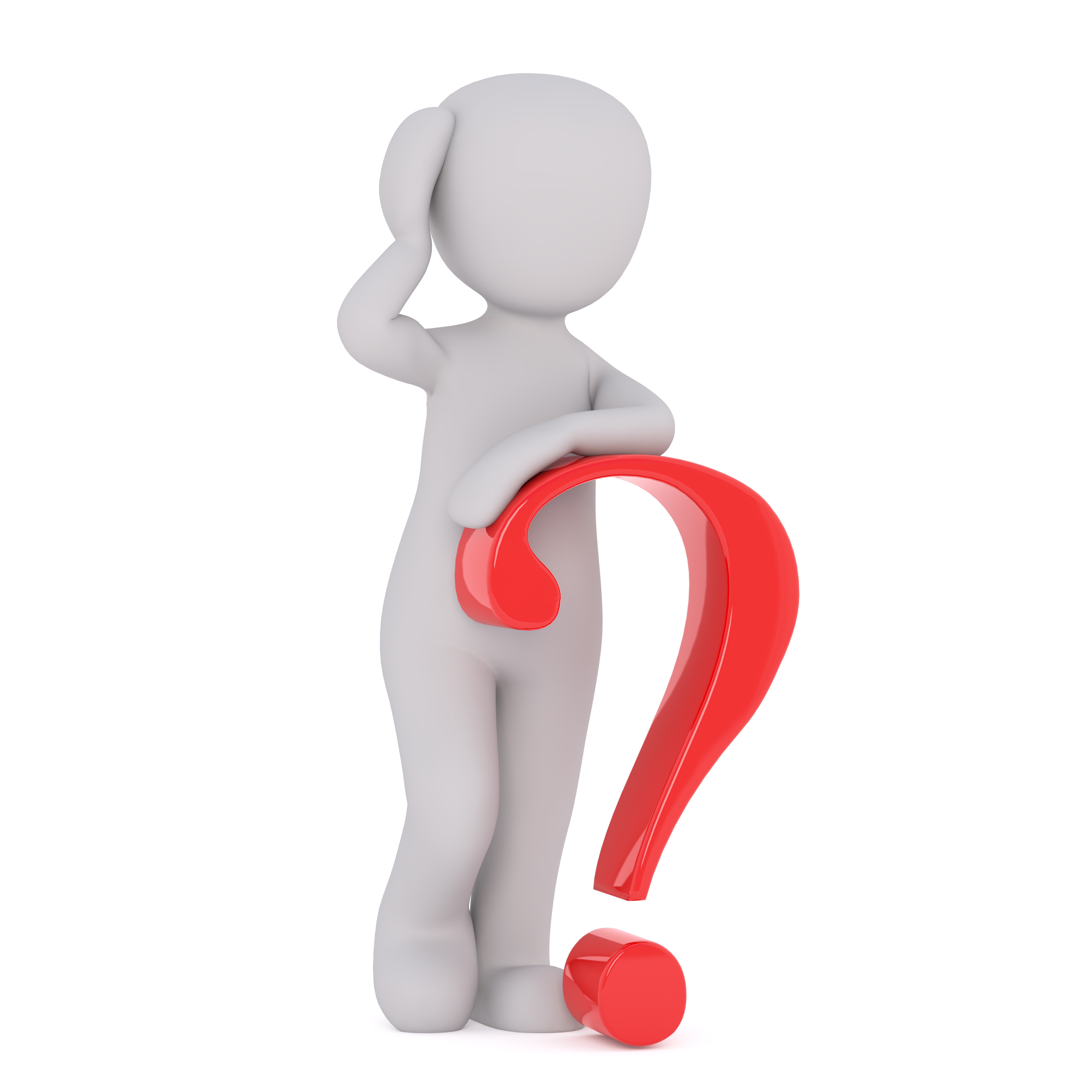 Les kangourous peuvent être agressifs ou pas?
Oui, les kangourous peuvent êtres agressifs.
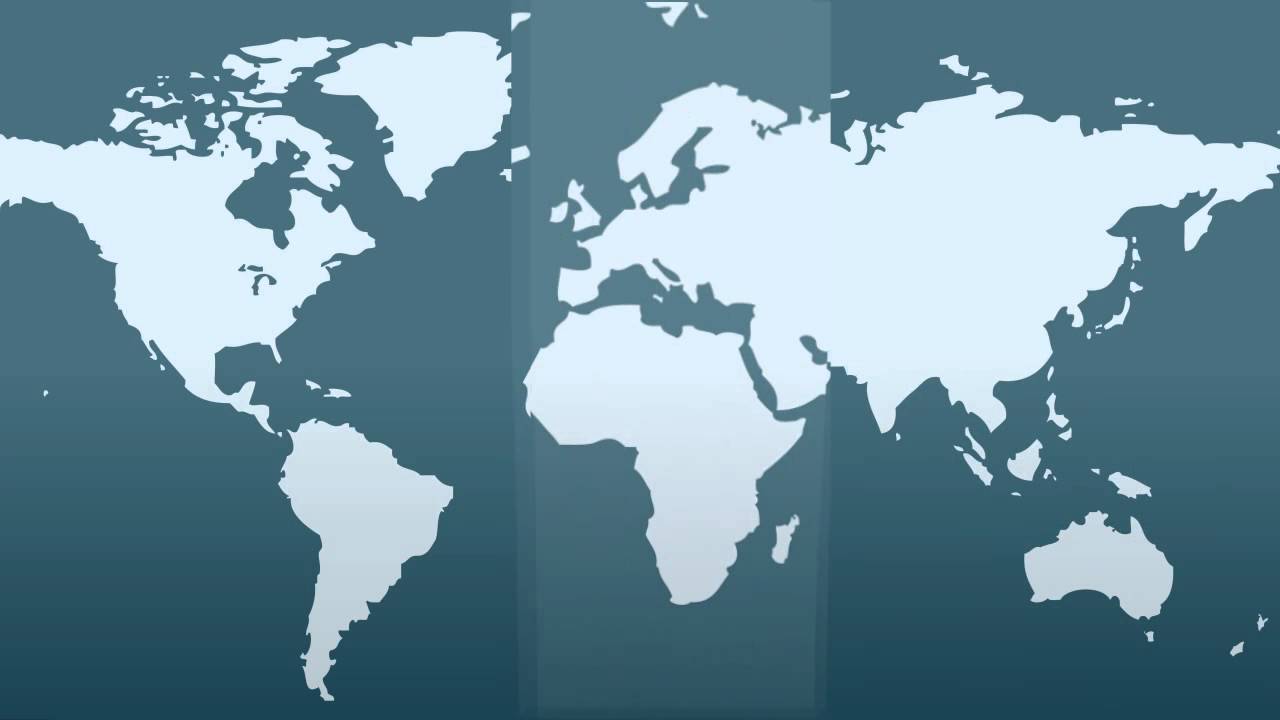 Sur cette carte du monde, indique où se situe l’Australie
Australie
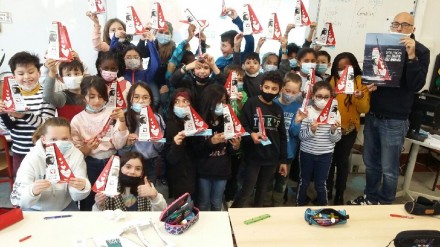 CM1 B
Merci pour votre attention!